BitLocker™ Protecting data In Windows 7 and Windows Server 2008 R2
Troy Funk
Program Manager
Microsoft Corporation
Why Data Protection Matters
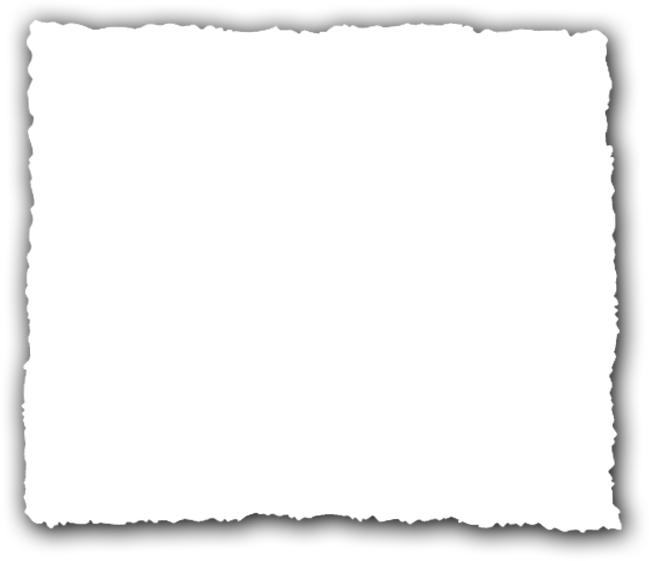 “Some of the largest and medium-sized U.S. airports report close to 637,000 laptops lost each year, according to the Ponemon Institute survey released Monday.”
—PC World June 2008
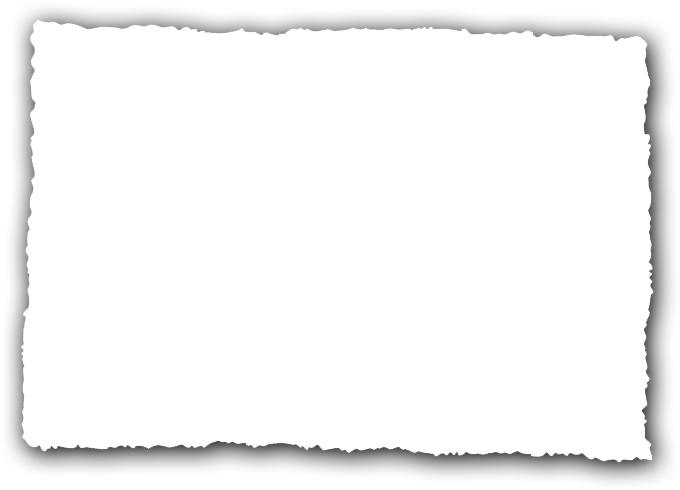 “More than 100 USB memory sticks, some containing secret information, have been lost or stolen from the Ministry of Defense since 2004, it has emerged.”
—BBC News July 2008
Agenda
Review of BitLocker in Windows Vista and Windows Server 2008
Protecting laptops, desktops, and servers with BitLocker™ in Windows 7 and Wndows Server 2008 R2 
Protecting Removable Drives with BitLocker™ in Windows 7 and Windows Server 2008 R2 
Demo
Review of BitLocker in Windows Vista and Windows Server 2008
BitLocker ArchitectureStatic root of trust measurement of early boot components
Disk Layout and Key Storage
Operating System Volume 
Contains
Encrypted OS
Encrypted page file
Encrypted temp files
Encrypted data
Encrypted hibernation file
Where’s the Encryption Key?
SRK (Storage Root Key) contained in TPM 
SRK encrypts the VMK (Volume Master Key)
VMK encrypts FVEK (Full Volume Encryption Key) – used for the actual data encryption
FVEK and VMK are stored encrypted on the Operating System Volume
VMK
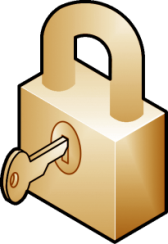 FVEK
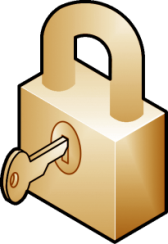 2
SRK
3
Operating System Volume
1
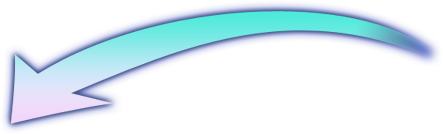 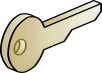 4
System Volume 
Contains
 MBR
 Boot Manager
 Boot Utilities
System
BitLocker™ in Windows Vista and Windows Server 2008
*Introduced in Windows Vista SP1
Protecting Laptop, Desktops, and Servers with BitLocker™ in Windows 7 and Windows Server 2008 R2
Operating System Drive Overview
Setup and Configuration Improvements
Windows 7 is BitLocker ready
A separate system partition is standard in Windows 7
System partition is now letterless and hidden
BitLocker Drive Preparation Tool now integrated into the BitLocker setup experience
Upgrade scenarios
Windows Vista to Windows 7 upgrades are possible without decrypting the OS partition
Protecting Removable Drives with BitLocker™ in Windows 7 and Windows Server 2008 R2
Requirements of Roaming
Work on existing removable drives
Easy to use
Meet varied security needs
Shouldn’t rely on IT departments centrally provisioning drives
Recovery
Roam everywhere – home, work, clients
BitLocker on Removable Drives
New Unlock Methods
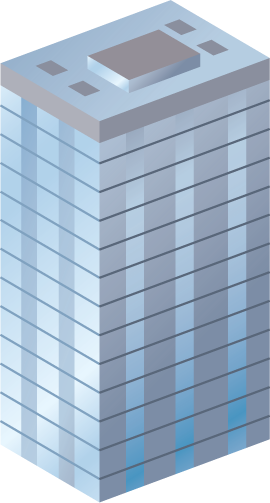 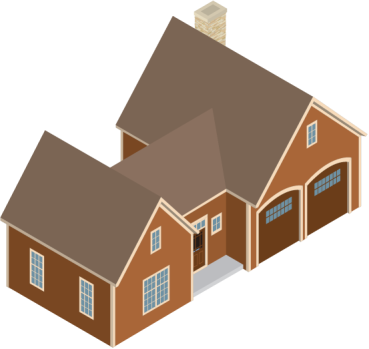 Roaming using a Passphrase
No specific hardware requirement
Easily roam inside and outside domains/organizations
Complexity and length requirements managed by Group Policy
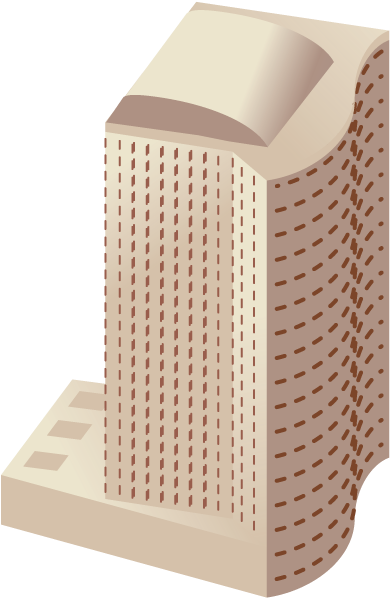 New Unlock Methods
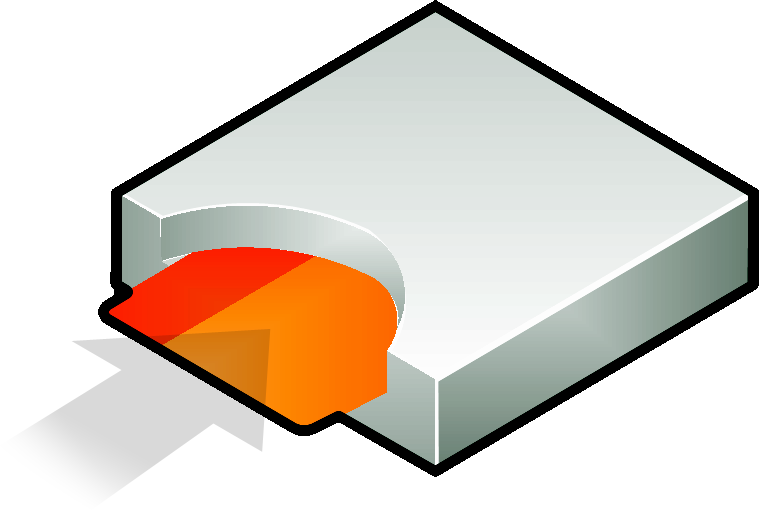 Roaming using Smart Cards
Leverages existing PKI infrastructure
Requires specific hardware
Can roam to any computer running Windows 7 or Windows Server 2008 RC2
Uses much stronger keys than passphrase
New Recovery Mechanism
Data Recovery Agents (DRA)
Certificate-based key protector
A certificate containing a public key is distributed through Group Policy and is applied to any drive that mounts
The corresponding private key is held by a data recovery agent in the IT department
Allows IT department to have a way to unlock all protected drives in an enterprise
Saves space in AD – same Key Protector on all drives
Integration
Control BitLocker from Windows Explorer
Right click drives in Windows Explorer to
Turn on BitLocker
Unlock a drive
Manage BitLocker
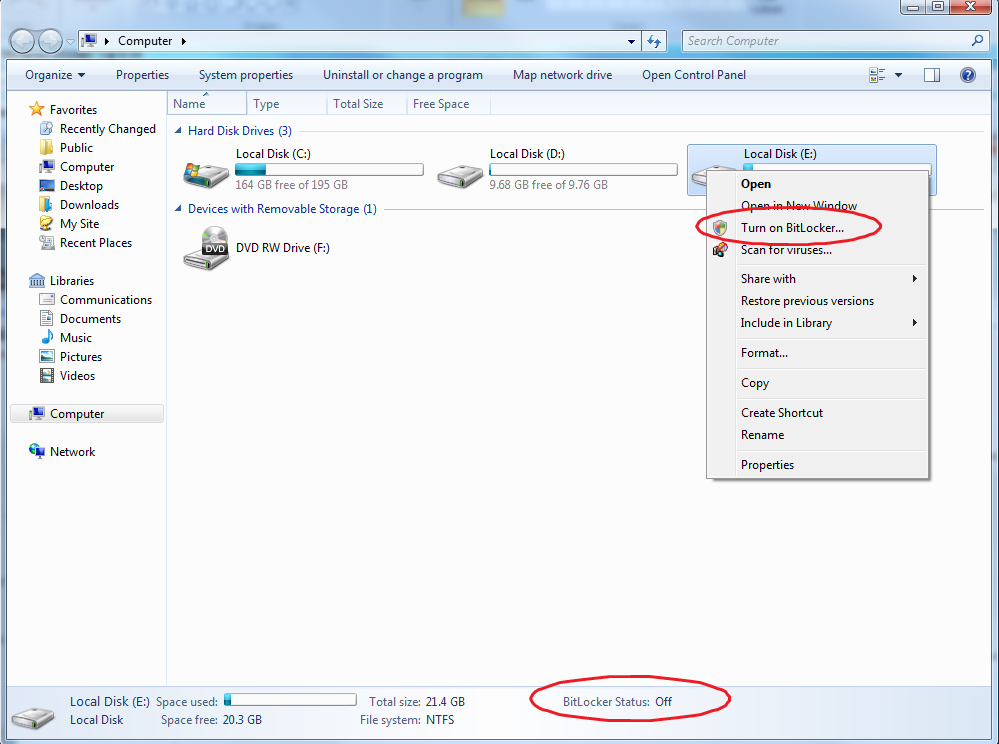 Managing BitLocker
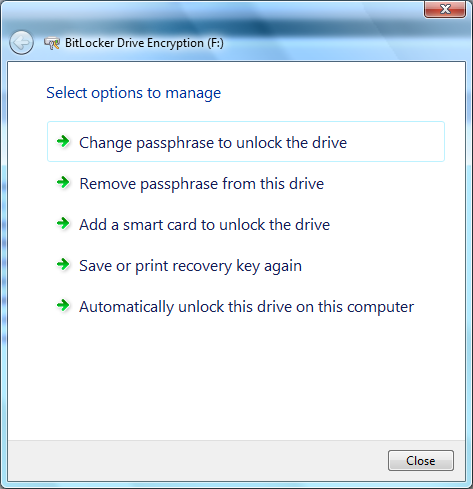 Data Drives
Add, remove, or change their passphrase
Add or remove a smart card
Add or remove automatic unlocking
Duplicate their recovery key/password

OS Drives
Duplicate their recovery key/password
Reset their PIN
Duplicate their startup key
Mandating BitLocker on Removable Drives
Requiring BitLocker for removable data drives
When this policy is enforced, all removable drives will require BitLocker protection in order to have write access
As soon as a drive is plugged into a machine, a dialog is displayed to the user to either enable BitLocker on the device or only have read-only access
Mandating BitLocker on Removable Drives
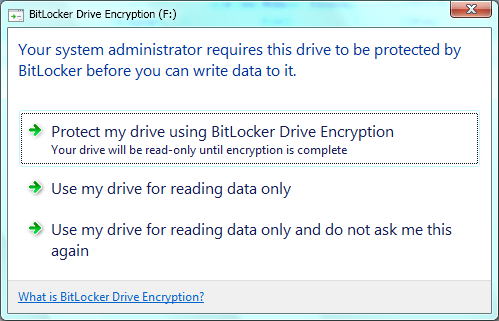 The user gets full RW access only after encryption is completed
Users can alternatively enable BitLocker at a later time
Demo
BitLocker on Removable Drives
Initial Conversion Performance
Call To Action
IHVs and ODMs have an opportunity to optimize their drives for BitLocker by improving read/write speeds
IT departments can begin to purchase drives with read/write speeds in mind
Additional Resources
Web Resources
Whitepapers:  http://technet.microsoft.com/en-us/windows/aa905065.aspx 
Other Resources:  http://blogs.technet.com/bitlocker/ 
Email
bdeinfo@microsoft.com
Please Complete A Session Evaluation FormYour input is important!
Visit the WinHEC CommNet and complete a Session Evaluation for this session and be entered to win one of 150 Maxtor® BlackArmor™ 160GB External Hard Drives50 drives will be given away daily!





http://www.winhec2008.com
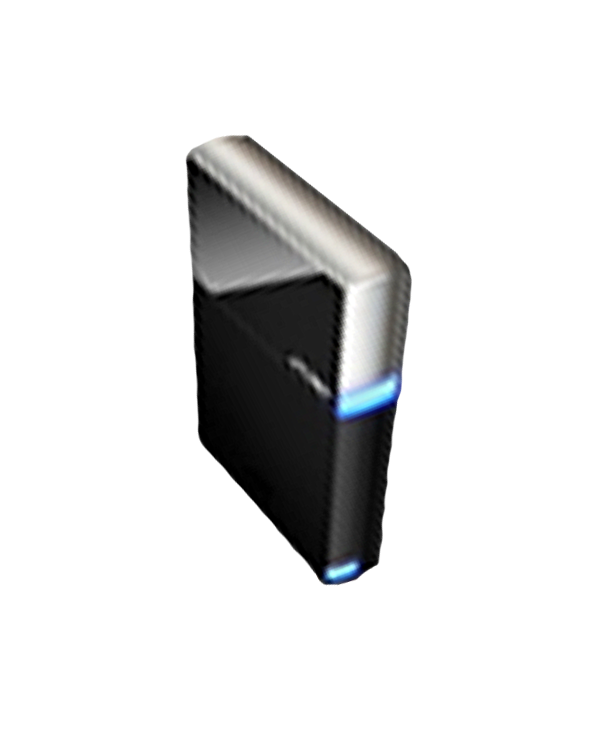 BlackArmor Hard Drives provided by:
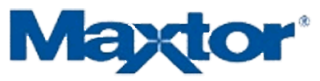 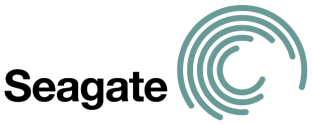 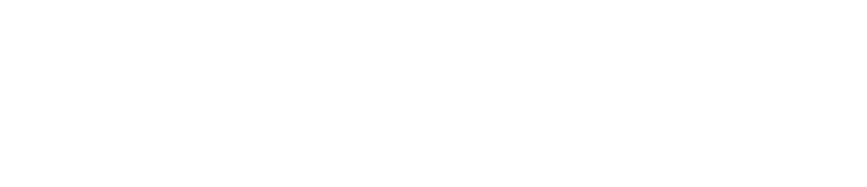 © 2008 Microsoft Corporation. All rights reserved. Microsoft, Windows, Windows Vista and other product names are or may be registered trademarks and/or trademarks in the U.S. and/or other countries.
The information herein is for informational purposes only and represents the current view of Microsoft Corporation as of the date of this presentation. Because Microsoft must respond to changing market conditions, it should not be interpreted to be a commitment on the part of Microsoft, and Microsoft cannot guarantee the accuracy of any information provided after the date of this presentation. MICROSOFT MAKES NO WARRANTIES, EXPRESS, IMPLIED OR STATUTORY, AS TO THE INFORMATION IN THIS PRESENTATION.
Appendix
BitLocker on Removable Drives
Smartcard Authentication for Data Volumes
Supported Certificates for smart card authentication
A certificate is considered valid for BitLocker if the following conditions are met for Key Usage
No KU is present 
KU is present and contains one of the following keyEncipherment bits
CERT_DATA_ENCIPHERMENT_KEY_USAGE
CERT_KEY_AGREEMENT_KEY_USAGE
CERT_KEY_ENCIPHERMENT_KEY_USAGE
A certificate is considered valid for BitLocker if the following conditions are met for Extended Key Usage:
No EKU is present
EKU is present and contains BitLocker OID
EKU is set to anyExtendedKeyUsage
BitLocker in Windows 7 at a Glance